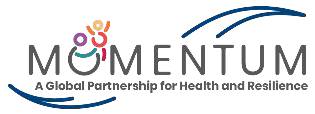 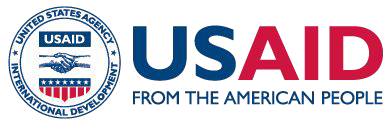 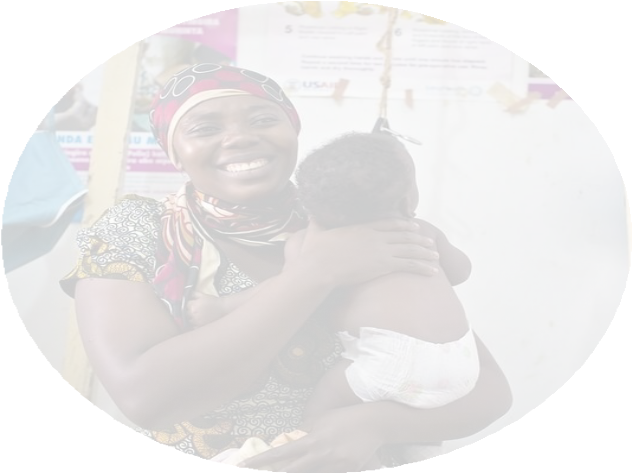 Découvrir les facteurs d'inégalité en matière de vaccination des enfants avec les soignants, les membres de la communauté et les acteurs du système de santé
Résultats d'une étude de conception centrée sur l’humaine en RDC, au Mozambique et au Nigeria
Webinaire du groupe de travail sur la santé de l'enfant
Thème
DÉFINIR ET IDENTIFIER L'INIQUITÉ
6 juin 2023
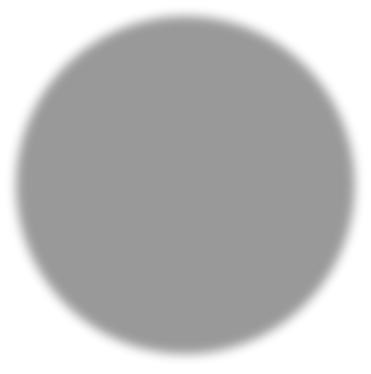 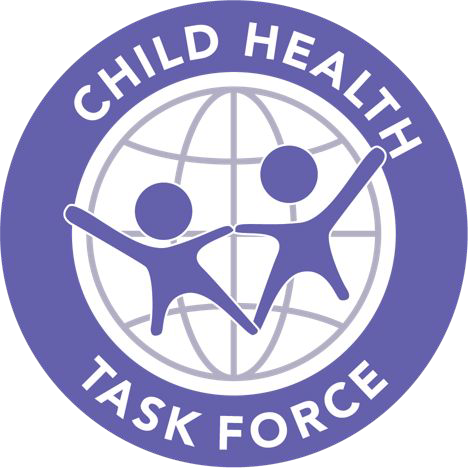 ACCÉLÉRER LES PROGRÈS VERS LA  CONFÉRENCE 2030 SDGS  - RÉDUIRE LES INÉGALITÉS EN MATIÈRE DE SANTÉ INFANTILE	|	Du 6 au 7 juin 2023
Présentateurs
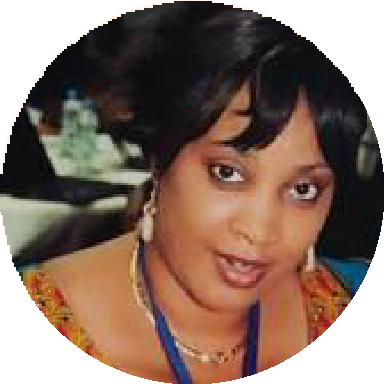 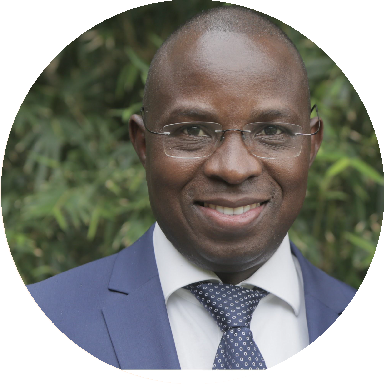 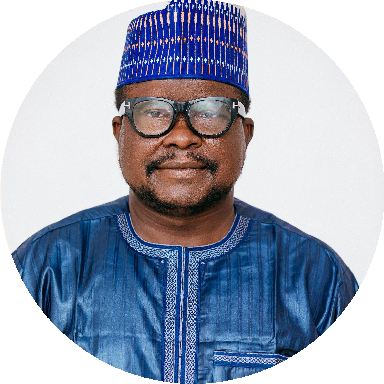 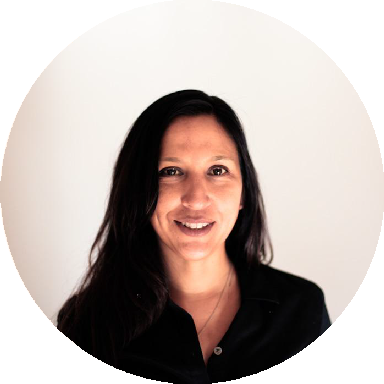 Dr Salva Mulongo
Dr Betuel Sigauque
Dr Joel Yakubu Cherima
Directeur national, projet MOMENTUM de transformation et d'équité de la vaccination de routine/Nigeria
Mme Olivia Nava
Directeur adjoint, équipe du projet MOMENTUM de transformation et d'équité de la vaccination de routine/République démocratique du Congo
Directeur national, projet MOMENTUM de transformation et d'équité de la vaccination de routine/Mozambique
Responsable de la conception centrée sur l'humain et de la cocréation, projet MOMENTUM de transformation et d'équité de la vaccination de routine ( modératrice)
2
Notre voyage aujourd'hui
SECTION 01
Contexte de co-création et de la  phase d'évaluation à l'aide d'une approche de conception centrée sur l’humain

SECTION 02
Méthodologie de co-création et d'évaluation
SECTION 03
Méthode en Action: Outil de l'écosystème de la vaccination
SECTION 04
Panel de discussion + Q&R
3
SECTION 1
Contexte et justification
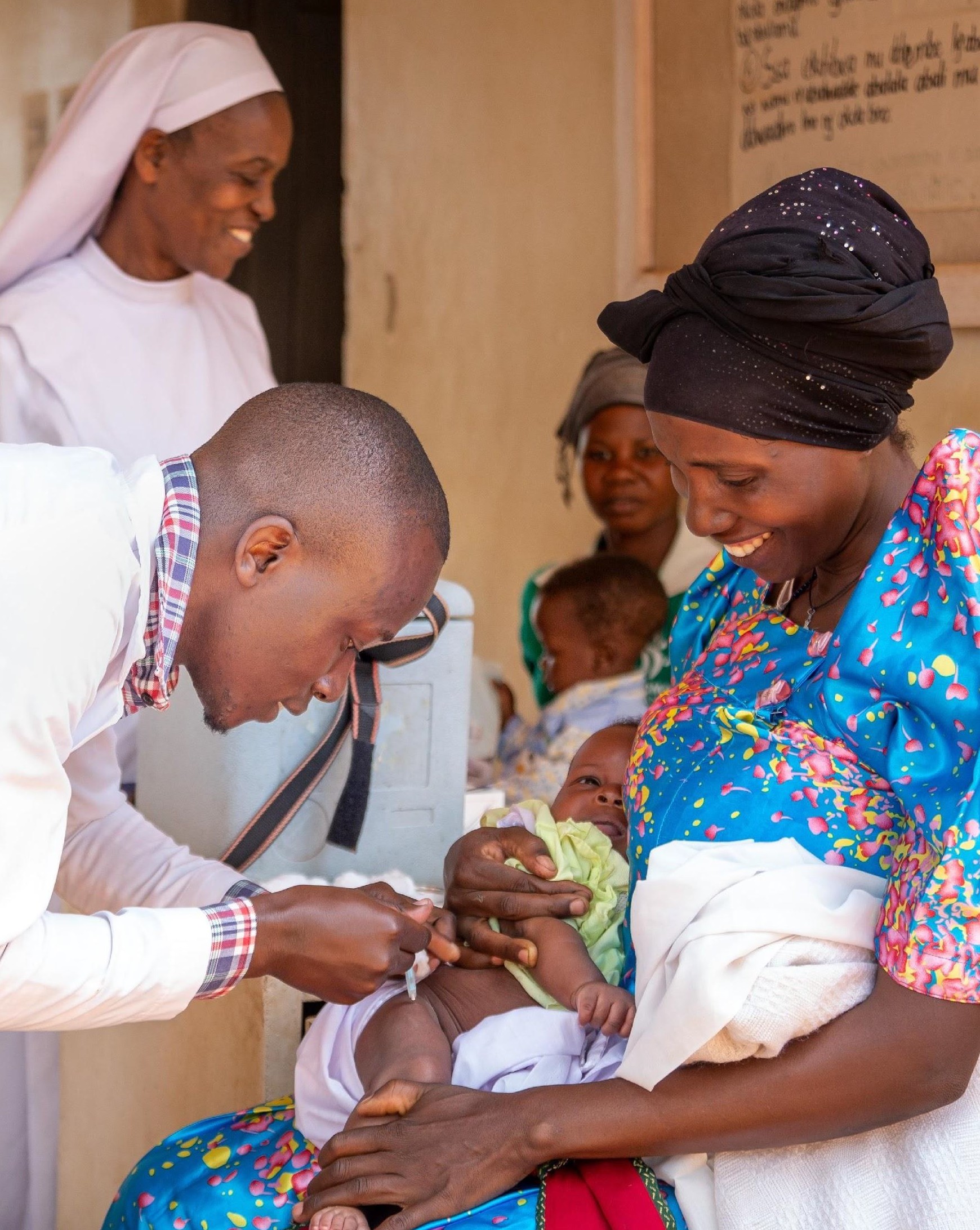 Notre projet
MOMENTUM Routine Immunization Transformation and Equity (le projet) applique les meilleures pratiques et explore les innovations pour augmenter la couverture vaccinale équitable dans les pays soutenus par l'USAID. Le projet est le mécanisme d'assistance technique phare de l'USAID pour l'immunisation dans 18 pays à travers le monde. Il vise à renforcer la capacité des pays à identifier et à surmonter les obstacles qui les empêchent d'atteindre l'objectif de la dose zéro,
les enfants sous-immunisés et les populations plus âgées avec des vaccins vitaux et d'autres services de santé intégrés, y compris la reconstruction des systèmes d'immunisation affectés par la pandémie. Il soutient également le déploiement du vaccin de COVID-19 dans les différents pays, dont les circonstances et les besoins sont très variés.
5
Surmonter les obstacles persistants pour améliorer l'équité en matière de vaccination : Une nouvelle approche est nécessaire
APPROCHE

Une évaluation permettant d'identifier les obstacles et les animateurs de la vaccination auxquels sont confrontés les soignants des enfants recevant une dose zéro et 
les enfants sous-vaccinés.
Identifie des solutions adaptées au contexte du point de vue des soignants et des autres parties prenantes.
Utilisation: pour informer la conception d'interventions personnalisées et adaptées au contexte local.
DEFI

Chaque année, des millions d'enfants ne bénéficient pas de vaccins vitaux (18 millions étaient considérés comme  « zéro dose » en 2021).
On ne s'est pas suffisamment efforcé de comprendre les défis les plus profondément ancrés auxquels les familles à dose zéro sont confrontées, en se plaçant de leur point de vue.
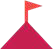 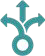 6
Notre raison d'être pour une approche de conception centrée sur l’humain et de co-création
THÉORIE DU CHANGEMENT	
Les  stratégies—du programme  MOMENTUM—Vaccination de routine, transformation et équité mettent l'accent sur les personnes tout en introduisant et en testant des interventions ciblées pour favoriser des systèmes et des communautés résilients, engager des partenaires locaux et améliorer la qualité et l'utilisation des données.
Dans le cadre de notre approche de conception centrée sur l'humain, nous continuerons à explorer des solutions innovantes par le biais d'une co-création directe avec les principales parties prenantes locales qui ont été identifiées comme influentes au sein de leur communauté au cours de la phase d'évaluation.


TERMINOLOGIE DE LA CO-CRÉATION	
Nous utilisons le terme « co-création » de deux manières : 1) la phase du projet et 2) un état d'esprit clé pour la façon dont nous voulons travailler avec les parties prenantes.
7
Approche de la conception centrée sur l'humain
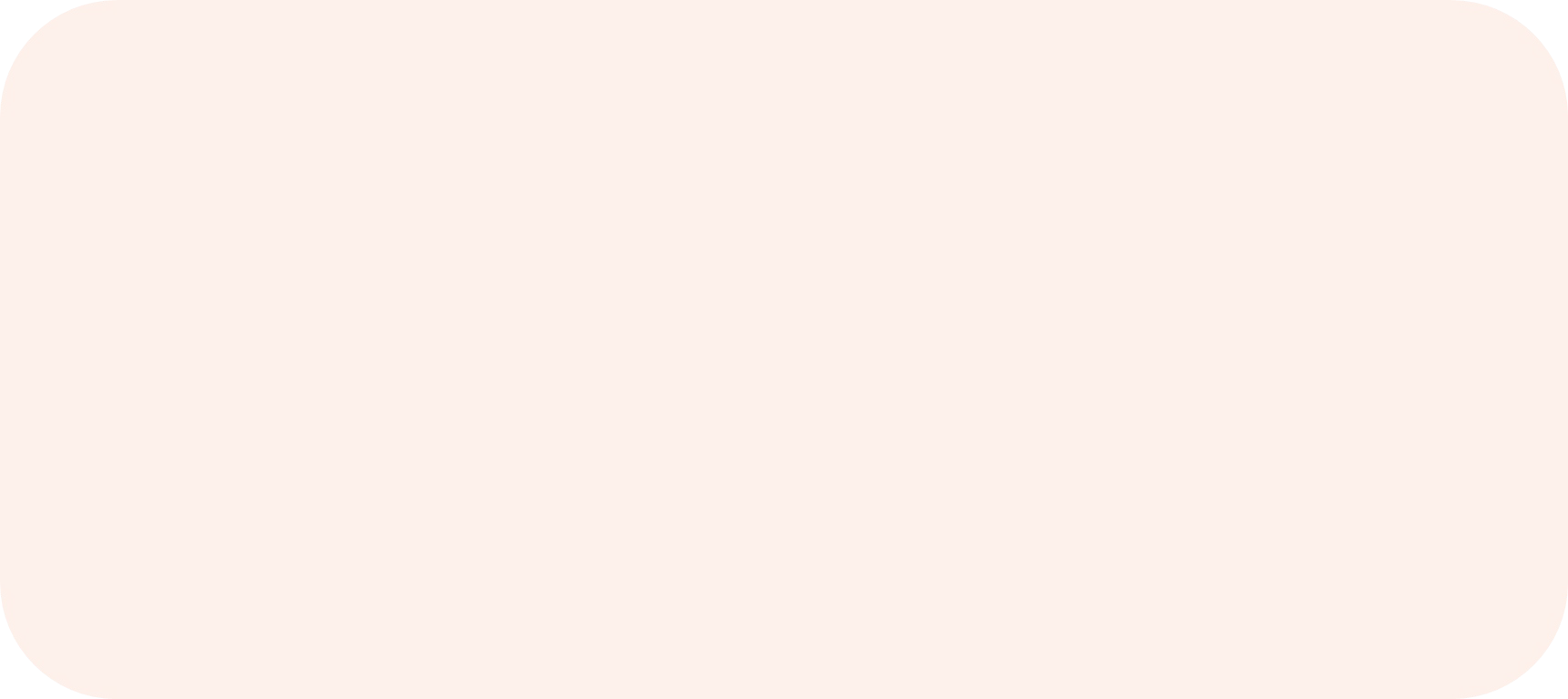 Pour comprendre les causes profondes de la non-vaccination et de l'abandon, nous avons impliqué directement les parties prenantes de la communauté et du système de santé :

Des entretiens approfondis pour comprendre les causes profondes des faibles taux de vaccination.

Co-création ateliers dans les lieux où les parties prenantes travaillent et vivent ; nous avons co-créé des solutions aux problèmes qui ont émergé des données des entretiens approfondis.

Les parties prenantes étaient, entre autres, les suivantes : Le personnel du PEV du district, les infirmières de l'établissement, les vaccinateurs, les agents de santé communautaires (ASC), les leaders communautaires, les leaders religieux et les personnes s'occupant d'enfants non vaccinés ou insuffisamment vaccinés.
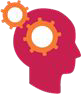 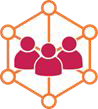 8
Qu'entendons-nous par « co-création » et pourquoi est-elle importante ?
Pour le projet, la "co-création" fait référence au partenariat continu et itératif avec les parties prenantes à tous les niveaux pour comprendre les problèmes et les solutions d'une nouvelle manière, avec des échanges entre les collaborateurs techniques et les collaborateurs chargés de la mise en œuvre. La co-création consiste également à concevoir des solutions avec et pour les personnes les plus proches du problème. Voici les six principes de co-création du projet :
9
Principales mentalités en matière de conception centrée sur l'humain
CO-CRÉATION
APPRENTISSAGE PAR LA PRATIQUE
Le partenariat permanent et itératif avec les parties prenantes à tous les niveaux pour comprendre les problèmes et les solutions d'une manière nouvelle.
Restez ouvert d'esprit et adaptez-vous aux situations et aux nouvelles informations au fur et à mesure qu'elles se présentent.
Créer un environnement propice à l'apprentissage ; s'inspirer de ce qui fonctionne et de ce qui ne fonctionne pas.
DÉCOUVERTE
EMPATHIE
TOUJOURS FAIRE DU PROTOTYPAGE !
Gardez un état d'esprit de  « découverte », soyez curieux.
Observer en contexte : Soyez attentif à ce que les gens font, et pas seulement à ce qu'ils disent.
Test
Apprendre
Itérer
Répéter !
Écoutez bien pour comprendre les expériences vécues et les perspectives réelles des personnes concernées.
10
SONDAGE AUPRÈS DU PUBLIC
Comment classeriez-vous votre utilisation et votre intérêt pour la conception centrée sur l'humain ?
Comment classeriez-vous votre utilisation et votre intérêt pour la conception centrée sur l'humain ?
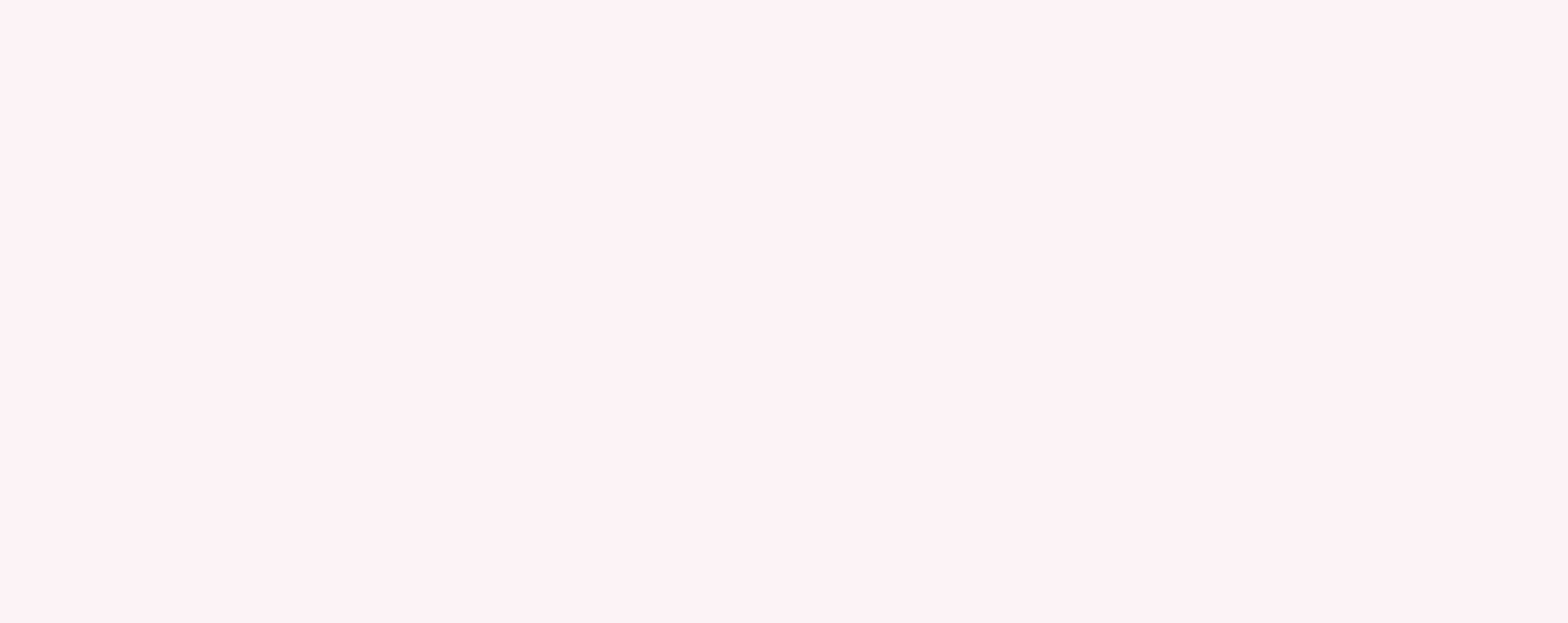 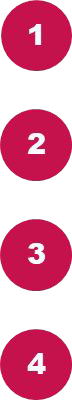 J'utilise régulièrement HCD dans mon travail.
J'ai une certaine connaissance de HCD mais je ne l'utilise pas régulièrement. Je ne comprends pas HCD et je souhaite en savoir plus.

Je ne m'intéresse pas à HCD.
SECTION 2
Méthodologie de co-création et d'évaluation
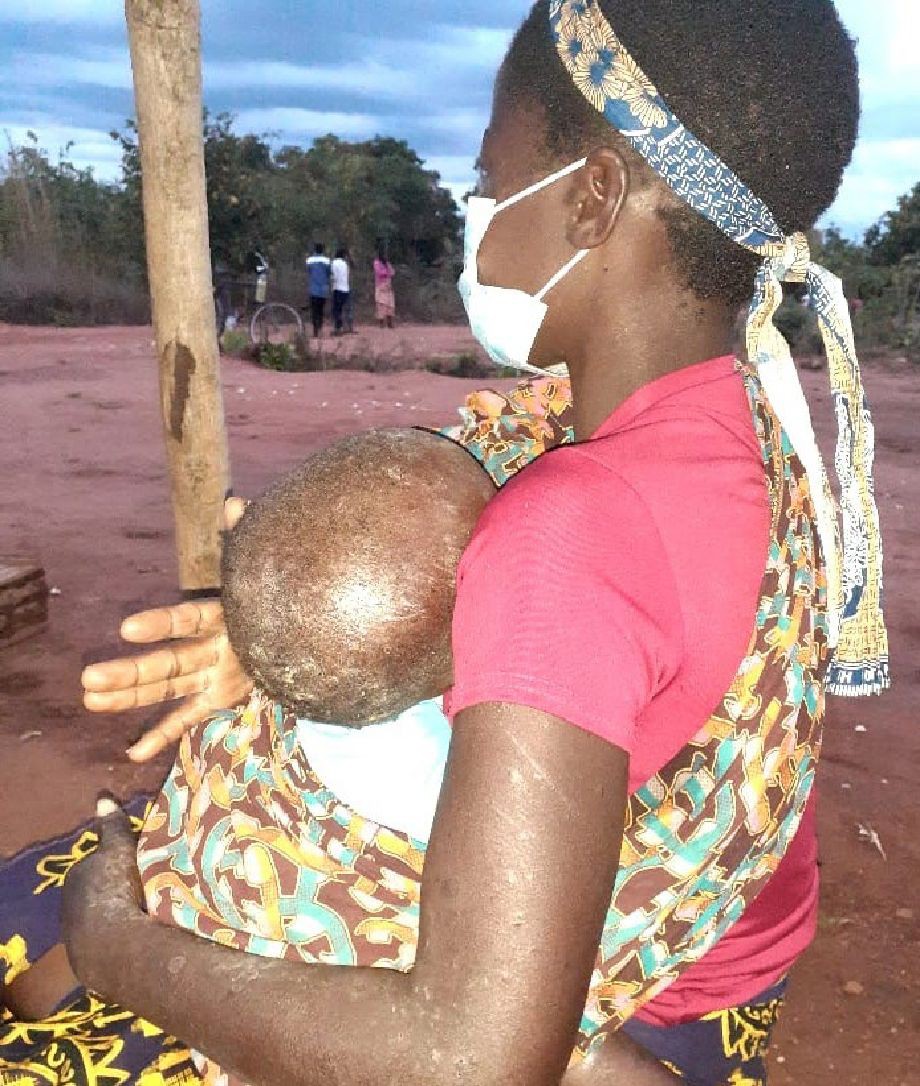 Objectifs d'évaluation et de co-création
Identifier les obstacles et les facteurs facilitant la vaccination auxquels sont confrontés les soignants des enfants recevant une dose zéro et 
les enfants sous-vaccinés.
Co-créer des solutions adaptées au contexte avec les soignants et les autres parties prenantes.
Alimenter le plan de travail du projet.
14
Méthodes de collecte de données et de co-création
Cadre de l'Unicef pour le voyage vers la vaccination
Examen des données et des documents.
Critères de sélection des sites basés sur 	les données à partir de l'examen des données et des documents 	.
Des entretiens approfondis et des discussions de groupe avec des soignants, des membres de la communauté, des agents de santé et des gestionnaires de systèmes de santé.
Analyse des données en temps réel par les équipes de collecte de données, conduisant à des ateliers de co-création au niveau de la communauté.
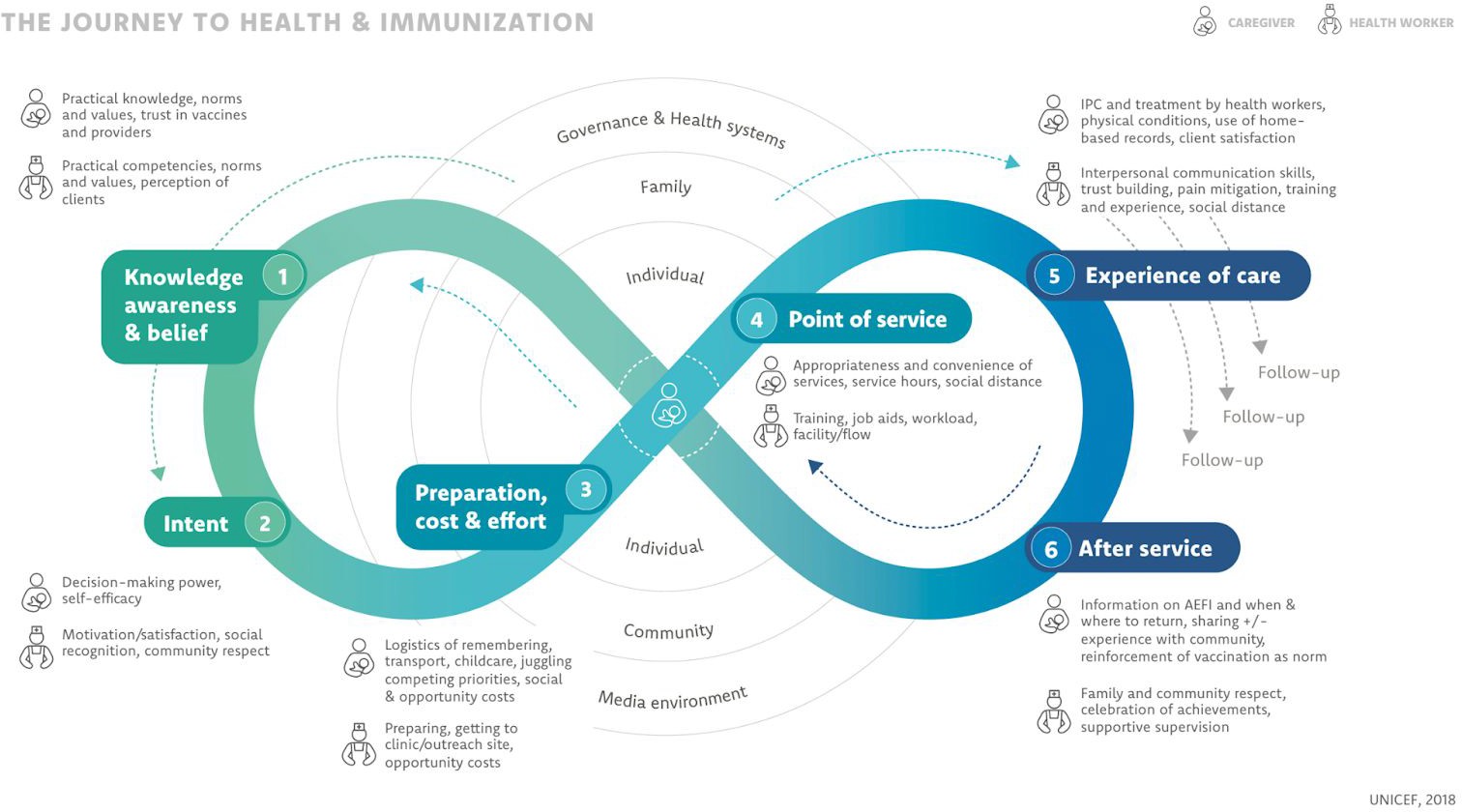 15
Collecte de données et ateliers de co-création
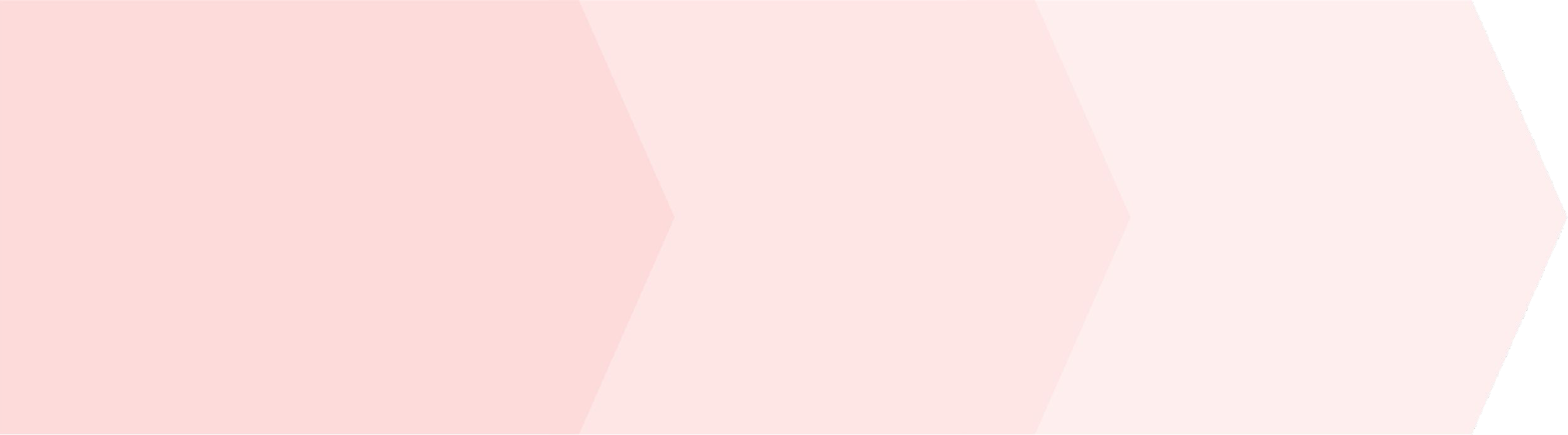 Entretiens approfondis, enquêtes quantitatives, cartographie
Entretiens   approfondis au niveau provincial.
Entretiens approfondis au niveau du district.
Entretiens approfondis avec les établissements de santé.
Ateliers provinciaux de co-création avec les parties prenantes des provinces, des districts et de la société civile.
Ateliers de co-création du district avec les parties prenantes du district, de l'établissement de santé et de la communauté.
Cartographie de la communauté+ entretiens approfondis avec leaders, mères d'enfants n'ayant reçu aucune dose ou n'ayant pas été vaccinés.
16
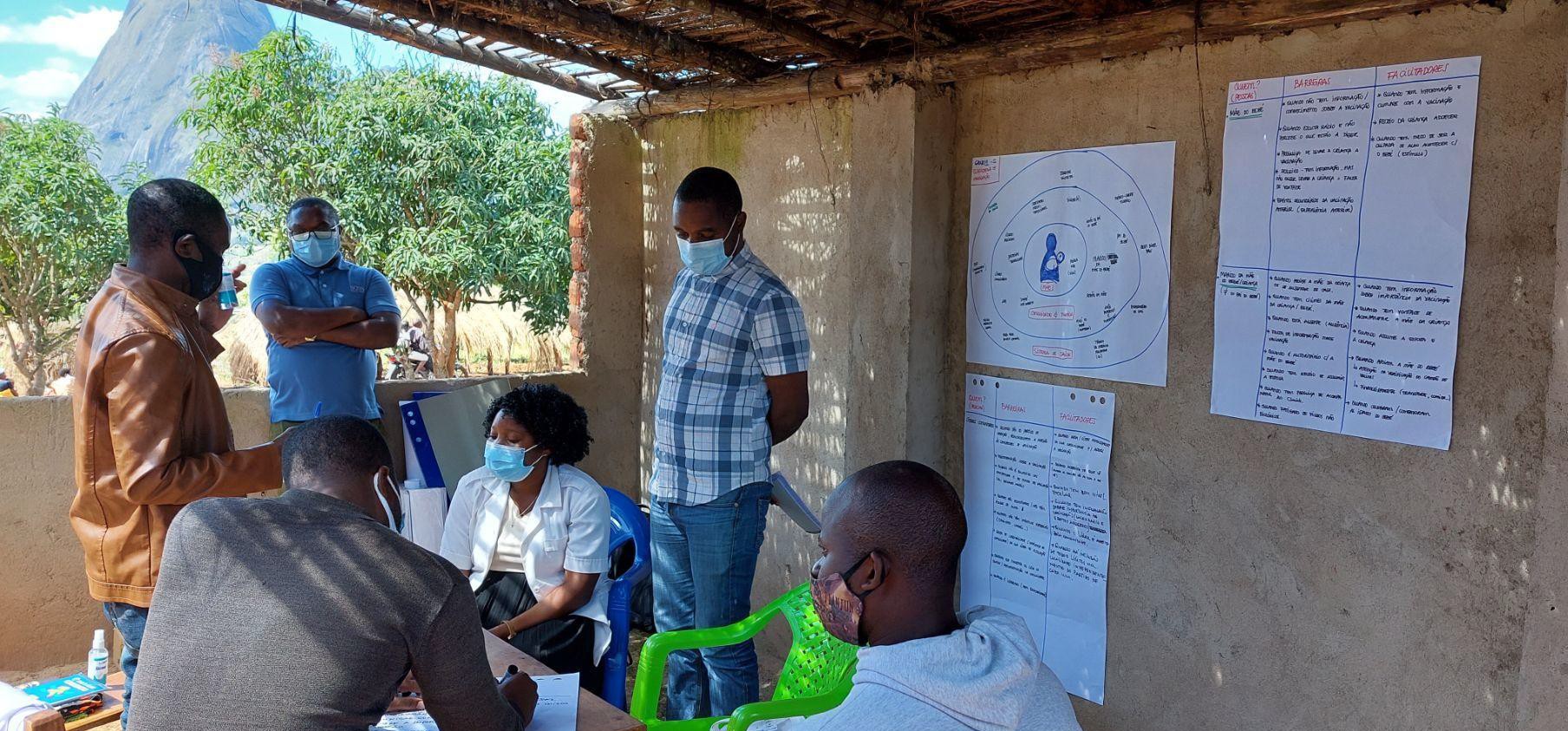 Valider les résultats et co-créer des solutions avec la
communauté
17
Résultats
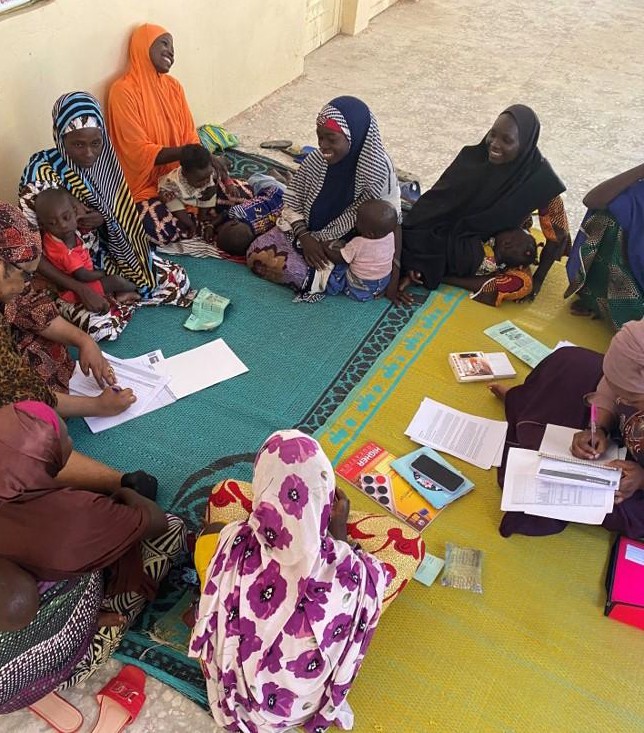 Les personnes qui s’occupent des enfants ont dû faire face à de multiples obstacles à la vaccination, indépendants de leur volonté.
Plus il y a de barrières, plus il y a de chances qu'il s'agisse d'une dose zéro.
Les programmes de vaccination ne répondaient pas aux besoins des plus vulnérables ; les stratégies en faveur de l'équité n'étaient pas mises en œuvre de manière optimale.
Dans l'ensemble, l'accent mis sur les données qualitatives a permis de mettre en évidence des facteurs d'inégalité qui n'étaient pas disponibles dans les données quantitatives.
18
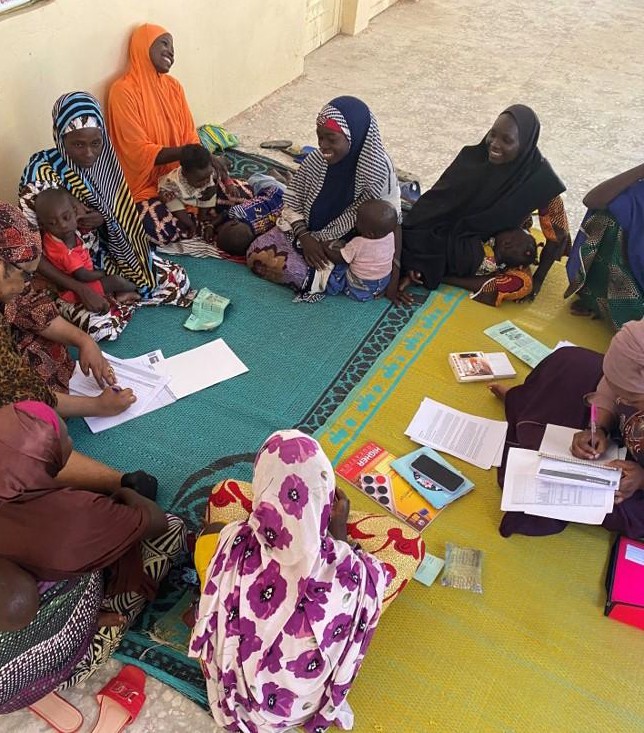 Résultats
Des ateliers de co-création ont permis de développer l'empathie pour les mères et d'identifier des solutions locales réalisables.
L'atelier de co-création pourrait être réalisé dans le cadre des processus de planification locale.
19
SECTION 3
Méthode en action
Méthode 1 : Outil de l'écosystème de la vaccination
Les résultats de nos entretiens montrent que les mères souhaitent que leurs enfants soient vaccinés. Leur parcours vers la vaccination est jalonné d'obstacles et d'éléments facilitateurs.
L'empathie est un état d'esprit fondamental de la conception centrée sur l'humain
et la compréhension du parcours d'une mère et de son enfant vers la vaccination permettra de concevoir de meilleures solutions.
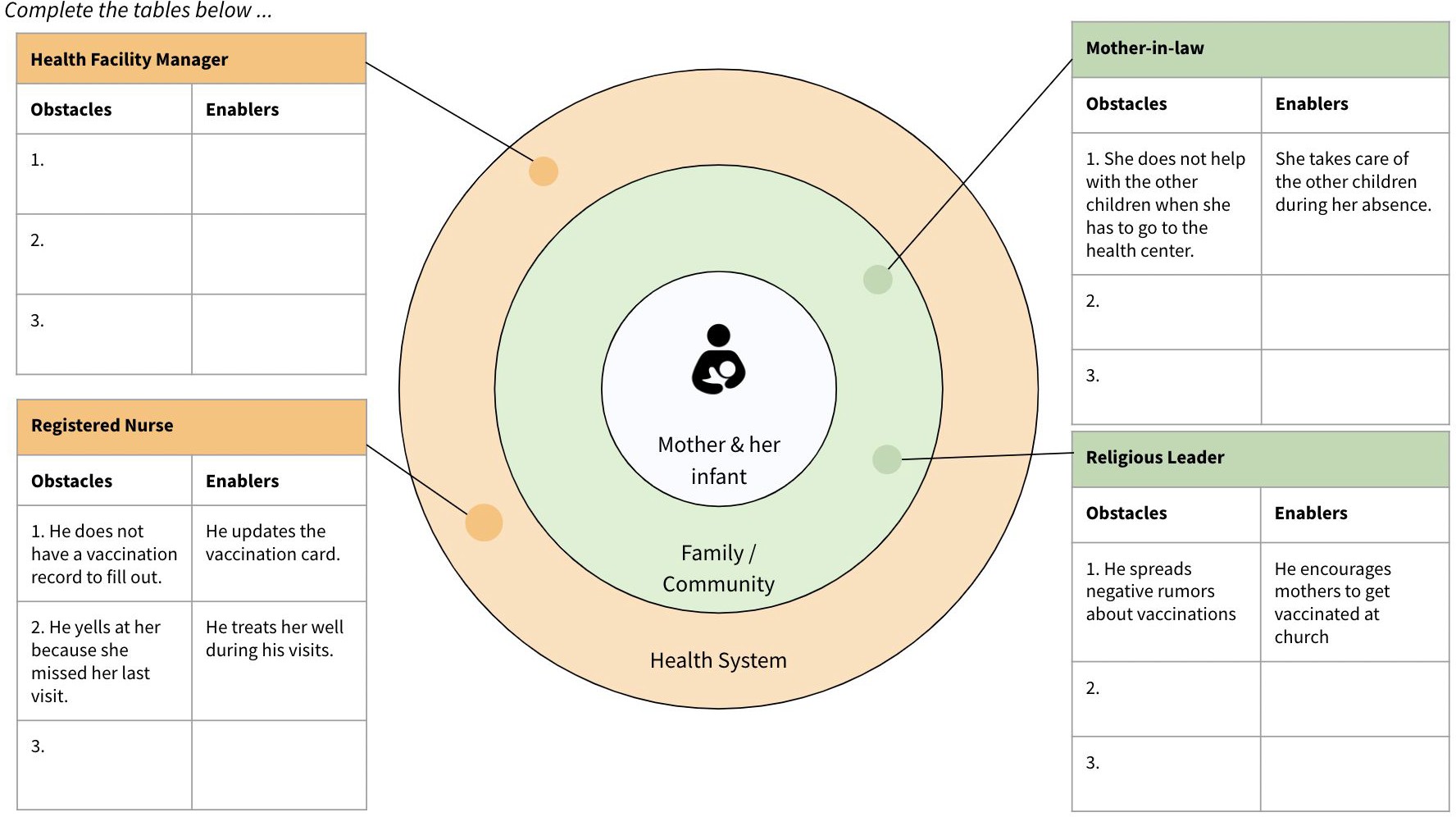 21
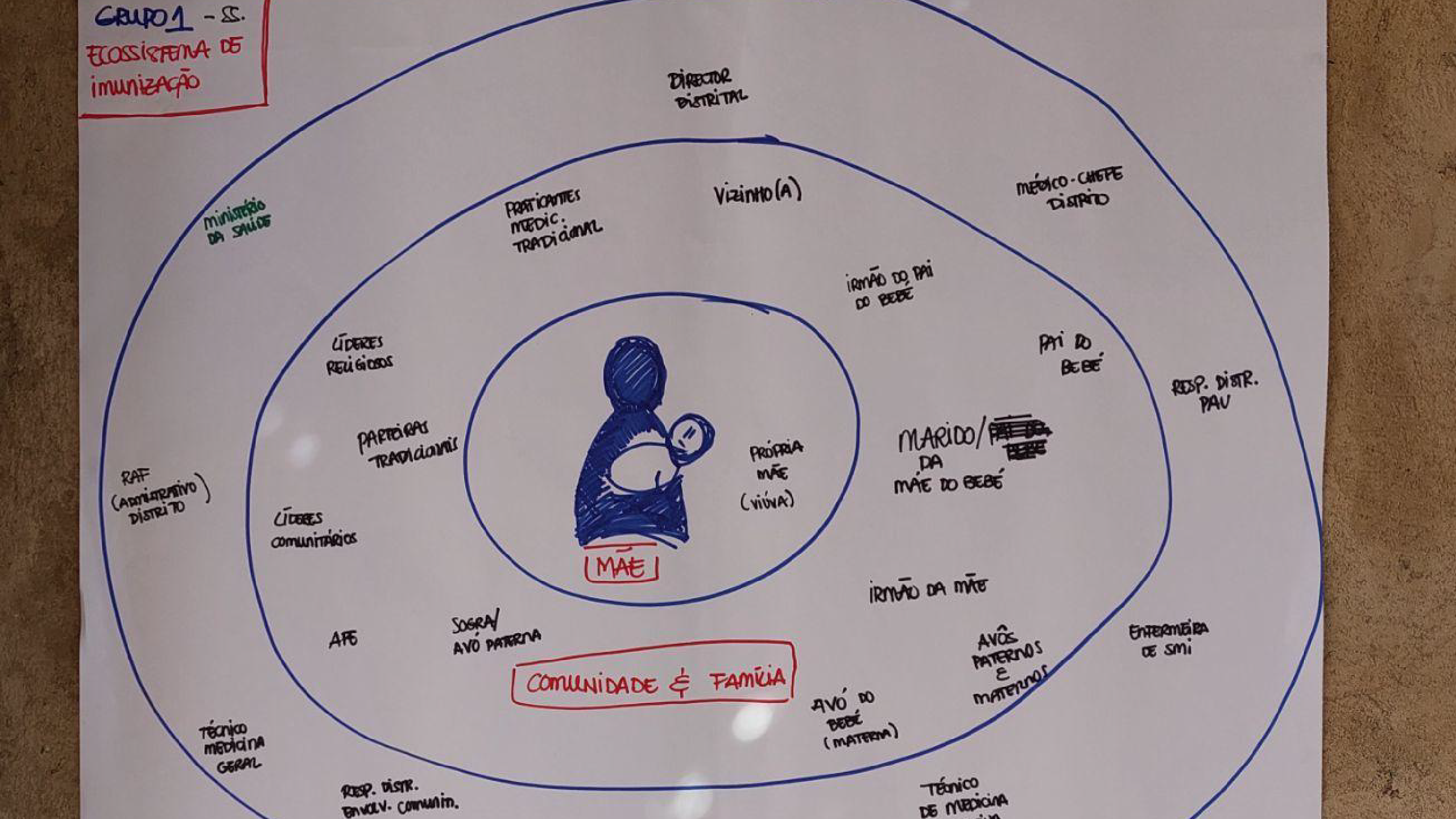 MÉTHODE DE L'ÉCOSYSTÈME VACCINAL
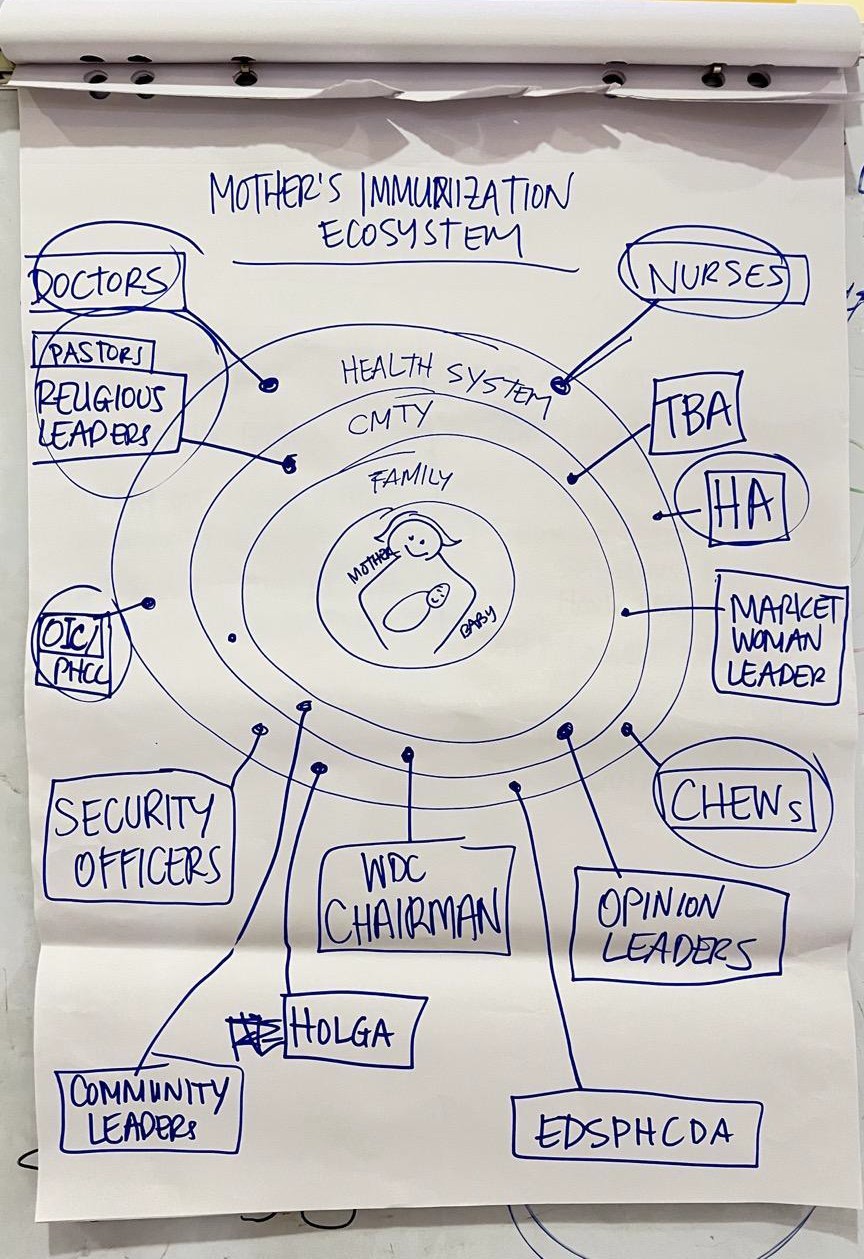 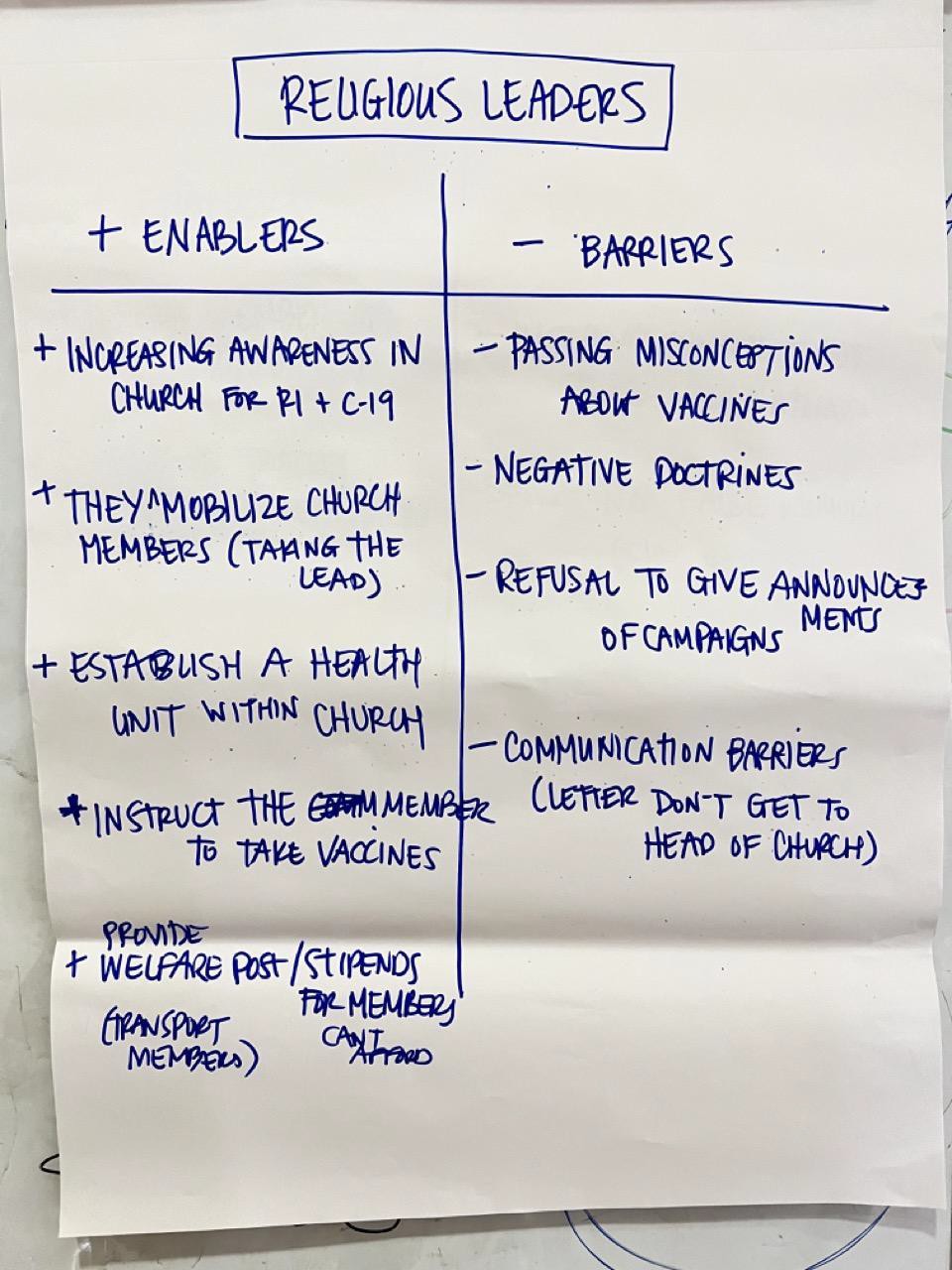 Méthode en action !
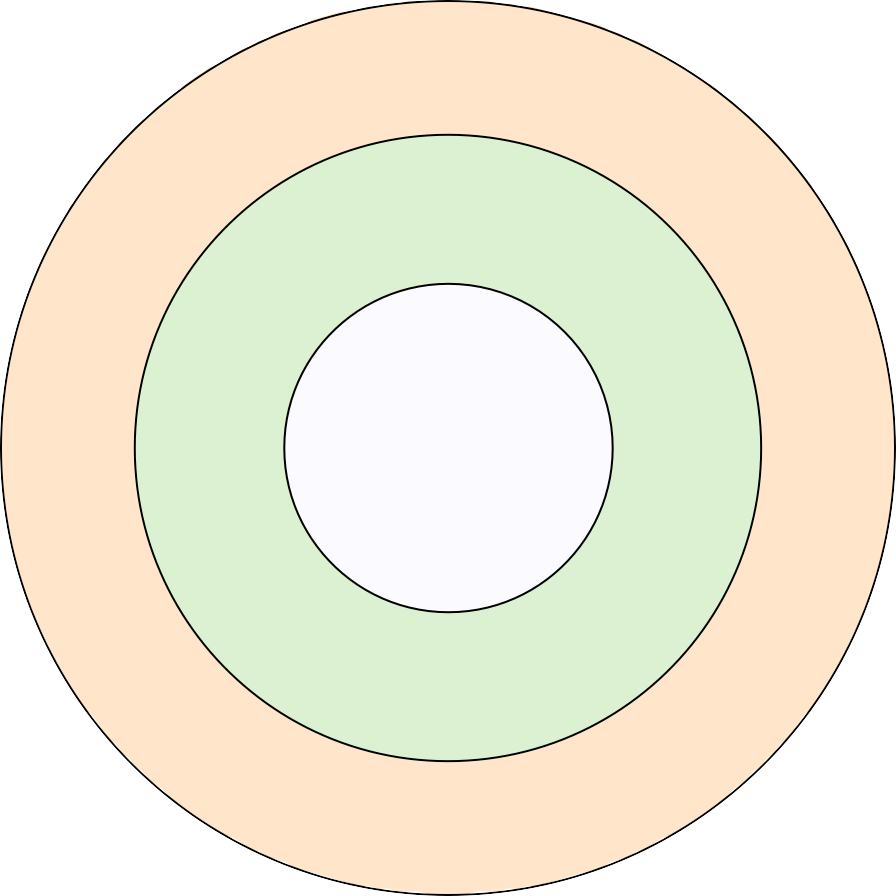 Complétez les tableaux ci-dessous ...
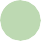 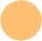 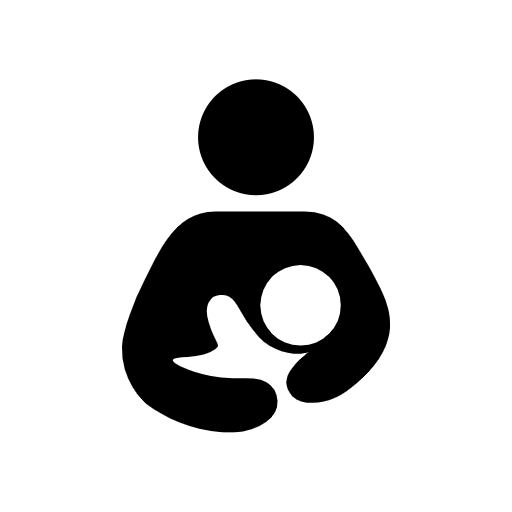 Mère et son enfant

Famille / Communauté


Système de santé
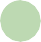 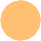 24
Acteurs clés à impliquer dans les solutions (selon les participants à l'atelier)
Comment des acteurs spécifiques peuvent-ils lever les obstacles à la vaccination ?
Le tableau suivant contient des suggestions concrètes sur la manière dont des acteurs spécifiques peuvent soutenir la vaccination des enfants dans leur communauté et leur district.
Grâce à cet exercice, les participants à l'atelier ont commencé à comprendre que les mères ont besoin d'aide pour faire vacciner leurs enfants. Qu'il s'agisse d'une expérience positive dans les services de santé ou de minimiser le temps passé loin d'un travail générateur de revenus et d'autres obligations familiales, cet exercice a permis d'identifier les acteurs de soutien dans la vie d'une mère et de mettre en évidence ceux qui doivent être élevés au rang d'acteurs principaux.

25
SECTION 4
Panel de discussion + Q&R
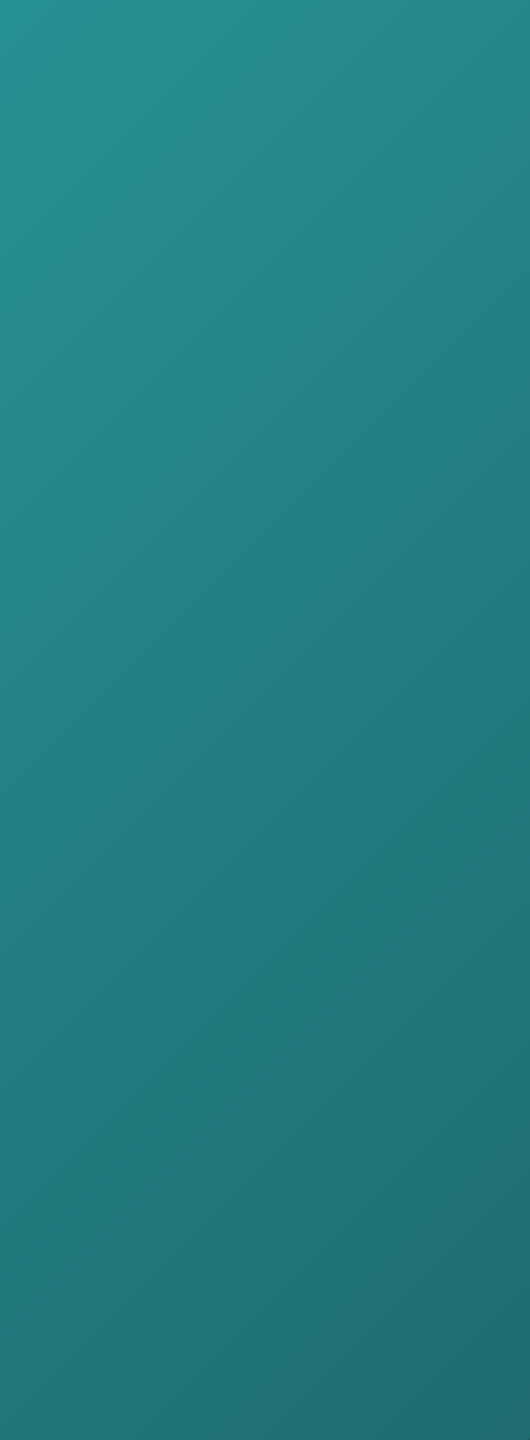 MERCI
MOMENTUM Routine Immunization Transformation and Equity (MOMENTUM Transformation et équité de la vaccination de routine) est financé par l'Agence américaine pour le développement international (USAID) dans le cadre de la série de prix MOMENTUM et mis en œuvre par JSI Research & Training Institute, Inc. avec les partenaires PATH, Accenture Development Partnerships, Results for Development, Gobee Group, CORE Group et The Manoff Group dans le cadre de l'accord de coopération #7200AA20CA00017 de l'USAID. Pour plus d'informations sur MOMENTUM, visitez le site USAIDMomentum.org. Le contenu de cette présentation PowerPoint relève de la seule responsabilité de JSI Research and Training Institute, Inc. et ne reflète pas nécessairement les opinions de l'USAID ou du gouvernement des États-Unis.
@USAID_MOMENTUM
@USAIDMOMENTUM
USAID MOMENTUM
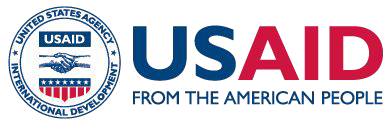 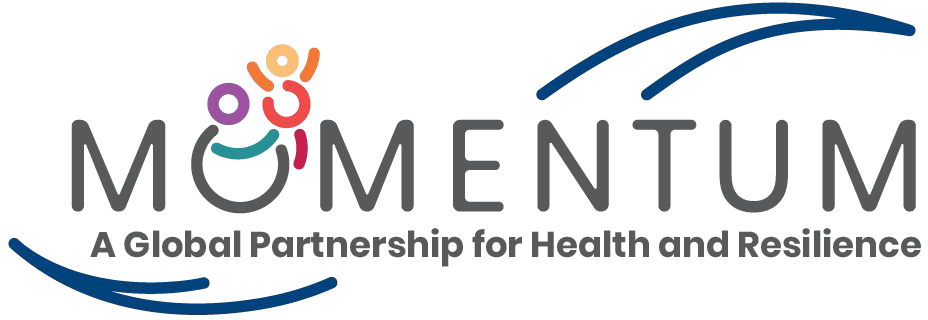 USAID MOMENTUM
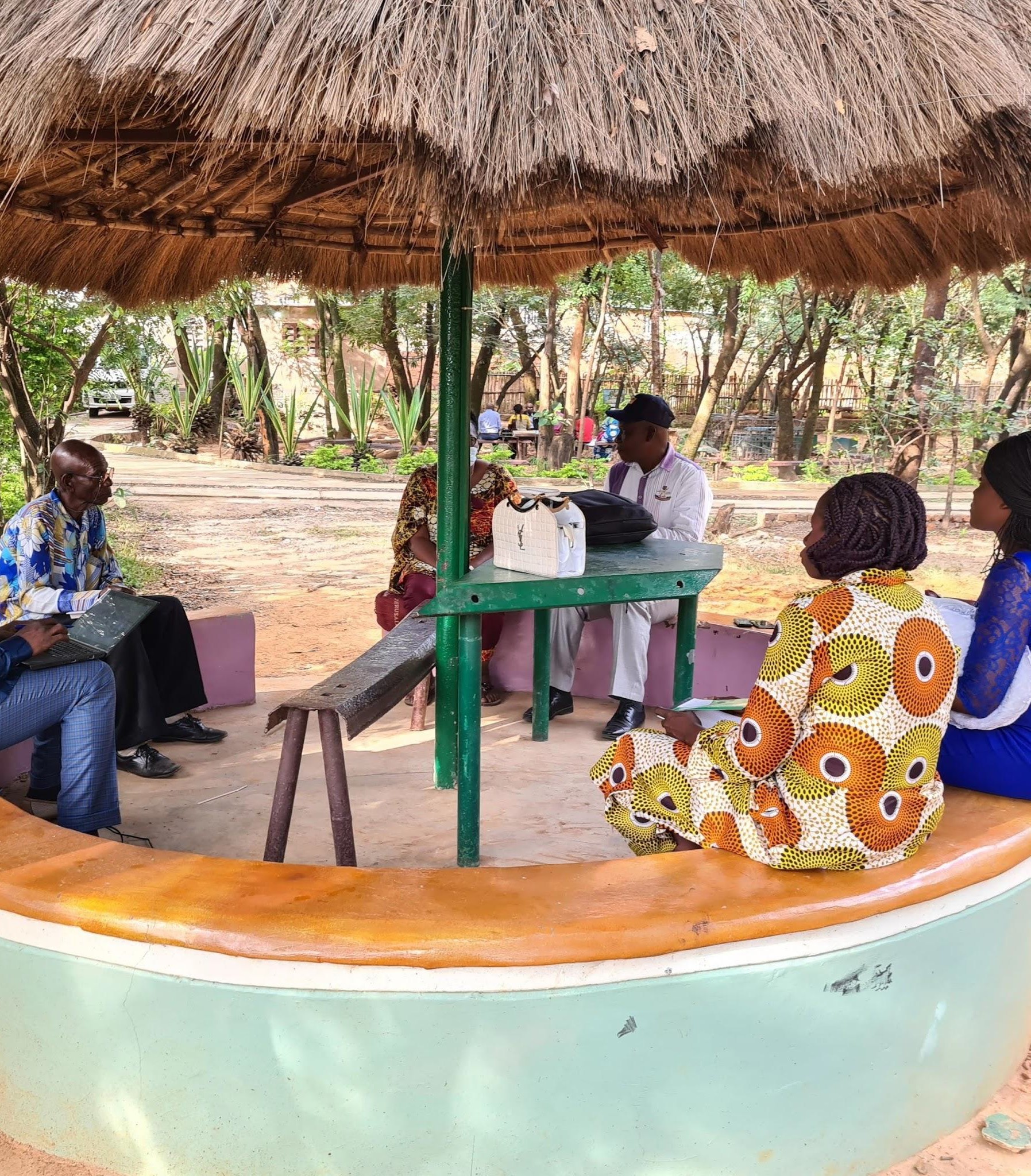 Découvrir les moteurs de l'enfance
Inégalité de vaccination avec les soignants, les membres de la communauté et les parties prenantes du système de santé : résultats d'une étude de conception centrée sur l'humain en RDC, au Mozambique et au Nigeria
Subvention Date : 27 juillet 2020
Auteurs: Jessica C. Shearer 1,*, Olivia Nava 2, Wendy Prosser 3, Saira Nawaz 1, Salva Mulongo 4, Thérèse Mambu 5, Eric Mafuta 5, Khatia Munguambe 6, Betuel Sigauque 7, Yakubu Joel Cherima 8, Olawale Durosinmi-Etti 8,
Obehi Okojie 9, Idris Suleman Hadejia 10, Femi Oyewole 11, Dessie Ayalew Mekonnen 3, Natasha Kanagat 3,
Carol Hooks 12, Rebecca Fields 3, Vanessa Richart 3
et Grace Chee 3
28